Budget Tips and Strategies
Sheila Minor
Thomas W. Taylor, EdD, MBA
Janet Brown
The Budget Process
what should happen
Sheila MinorOwner, Minor and Associates PLLC
Characteristics of the Successful Budget
Legality
Accuracy
Transparency
Public hearing required, with 7 days notice
Approved by 5/15
Approved “line item” budget on website & hard copy 
Know level of appropriation and authority required for transfer
Built, rather than rolled 
Personnel & benefits based on actual contracts & utilization
Know your numbers
Realistic revenue projections

Forward thinking!
Link to goals
Easily digestible
Stick to the message, regardless of audience
Anticipate questions
[Speaker Notes: 22.1-93  “The governing body of a county and the governing body of a municipality shall each prepare and approve an annual budget for educational purposes by May 15 or within 30 days of the receipt by the county or municipality of the estimates of state funds, whichever shall later occur.  Upon approval, each local school division shall publish the approved annual budget in line item form, including the estimated required local match, on the division's website, and the document shall also be made available in hard copy as needed to citizens for inspection.”
15.2-2506 “With respect to the school division budget, which shall include the estimated required local match, such hearing shall be held at least seven days prior to the approval of that budget as prescribed in § 22.1-93.

Built-  look at historic spending, factor in inflation, new initiatives.  ITEMIZE!  Don’t assume last year budget is correct or reasonable unless you know it was.

Will discuss ways to build in contingencies for unexpected personnel costs.

ITEMIZE- at least have notes to know what has made up the budget you have for a particular budget segment (line item, department)

Don’t underestimate the importance of accuracy for revenue- ask anyone who has significantly overestimated ADM one year.  Know what you’re budgeting for local revenue sources and why!  Did you receive those funds in prior FY?]
Tips- Accuracy
1) Building the budget from scratch = knowing your needs and numbers
2) Know your revenue sources, where they come from, and trends that will impact them.
3) Know your ADM trends, find reason behind fluctuations, communicate with those who can help you identify them.
4) Link programs/ initiatives and budget- Think AHEAD!
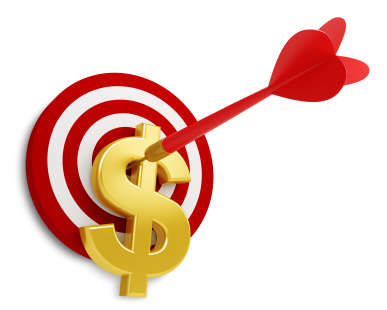 [Speaker Notes: Someone has to BUILD the budget.  No shortcut to spending the time with your budget and understanding the numbers:
	Principal/ Director - should know what’s been spent in each line item.  
	Finance Director- should know what’s spent in each major line item (above threshold)
	Superintendent- should know what drives spending in each department.  Which personnel go where?  What are major operating costs?
	School Board Member- should know what initiatives or trends are impacting budgetary changes from year to year

How many of you say to staff- “ I want you to imagine what your school/ department looks like and is doing 2-3 years from now.  Now budget for what you need to make that happen.”  Ever have someone w/in a month of beginning of fiscal year say “I need money to….”]
Tips- Transparency
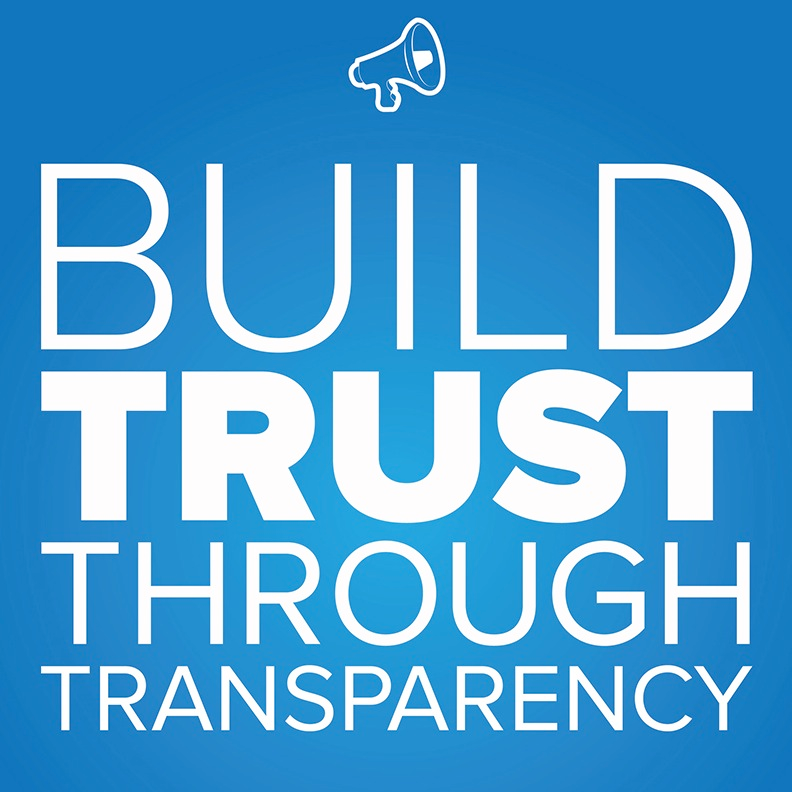 1) Big picture--- initiatives linked to goals & objectives
2) Don’t just provide line item detail!  30 minutes, 20 slides
3) Don’t hide the challenges- identify how you plan to fix them
4) Be able to succinctly answer “why?” 
5) Communicate with your “funding partners”
6) Take advantage of opportunities to educate!
[Speaker Notes: Goal of safe environment for children, objective to replace buses 15 years, budget request of additional buses because current fleet has 3 aging out in upcoming FY
School w/ 3 years partial accreditation, next year budget included intervention specialists and personnel changes in part geared toward a designation of reconstituted school.
  
Someone has to BUILD the budget.  No shortcut to spending the time with your budget and understanding the numbers:
	Principal/ Director - should know what’s been spent in each line item.  
	Finance Director- should know what’s spent in each major line item (above threshold)
	Superintendent- should know what drives spending in each department.  Which personnel go where?  What are major operating costs?
	School Board Member- should know what initiatives or trends are impacting budgetary changes from year to year


Why is budget increasing?  Why do you need more local money?  Why is staff getting a raise?

What are their budget timelines?  When do they have to set a tax rate? When advertise a tax rate?  What will you have to cut at various levels of funding?  What are your long term capital needs?  If surprises aren’t good for you, chances are they aren’t good for them either!!!

Public presentations= opportunities to educate governing body, city/county administrators, concerned citizens.  Not just about current budget but school finance in general.  Do they know ADM, state revenue sources, VRS changes, SpEd mandates, RLE, MOE?

What all Governing Bodies Assume:  1) You have biggest chunk of the budget.  2) It’s all discretionary.]
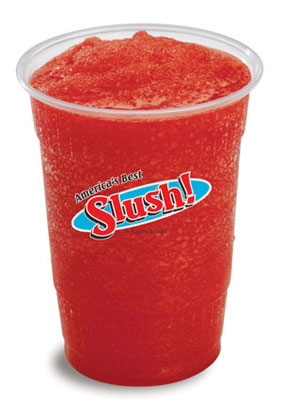 Tips- Contingency not “slush”
1) Well-placed and justified “Enrollment contingency” positions
2) Reasonable round-ups
3) Consider cost inflation where it is expected
4) Include “other state and local grants” in revenue, BUT also in off-limits instructional expenditure line!
5) Know how to use state/federal grants and reimbursement timeframes
[Speaker Notes: Slush- artificially and indiscriminately inflating line item budgets to cushion against unjustified overspending

Contingencies can be built over time- don’t have to put a full salary and benefits in the first year.

To avoid having to go back for appropriations-  budgeting for “to be awarded”, BUT!!! Make sure that there’s an untouchable budget line from which you will transfer budget amounts once grants are awarded.]
The Superintendent’s Role 
and relationship with the CFO
Thomas W. Taylor, EdD, MBAExecutive Director of School AdministrationChesterfield County Public Schools 
Former Superintendent of Middlesex County Public Schools
Clear definition of roles
Checks and balances
Channel for regular, frequent, and honest communication
Protocols for public communications
Instructional planning and big changes
Executive Leadership
the 30,000 foot view
Tips (3-minute MBA ...in School Finance)
Err on the side of transparency
Budget Priorities
Alignment of Values -> Goals -> Actions -> Resources
Justified Assumptions
Calculations
Communication of calculations
Revenue Projections
Standards
Revenue-sharing agreements
Other
Expenditures Projections
Metrics from Standards
Metrics NOT from Standards
Cost Accounting
Depreciation and Forecasting
Capital
Operating
Procurement Process/Timelines
Cycles (Annual & Multi-Year)
Tell the Story
breathe life into the numbers
The Time-Value of Money (Opportunity Cost)
The Cost of a two-hour Principals’ Meeting in Chesterfield?
The Time-Value of Money (Opportunity Cost)
The Cost of a two-hour Principals’ Meeting in Chesterfield
Utilities, custodial, staff support cost of facilities per hour = $25
Coffee, water, and danish for 100 participants = $300
64 principals; 26 central office participants (not including speakers)
Average annual employee salary in attendance $100,000
245-day annual contract with 8 hours a day
Personnel cost per hour = $4592; personnel cost per minute = $76.53
Total Cost = $9534
That...
versus ...This
Forecasting:  Asset replacement
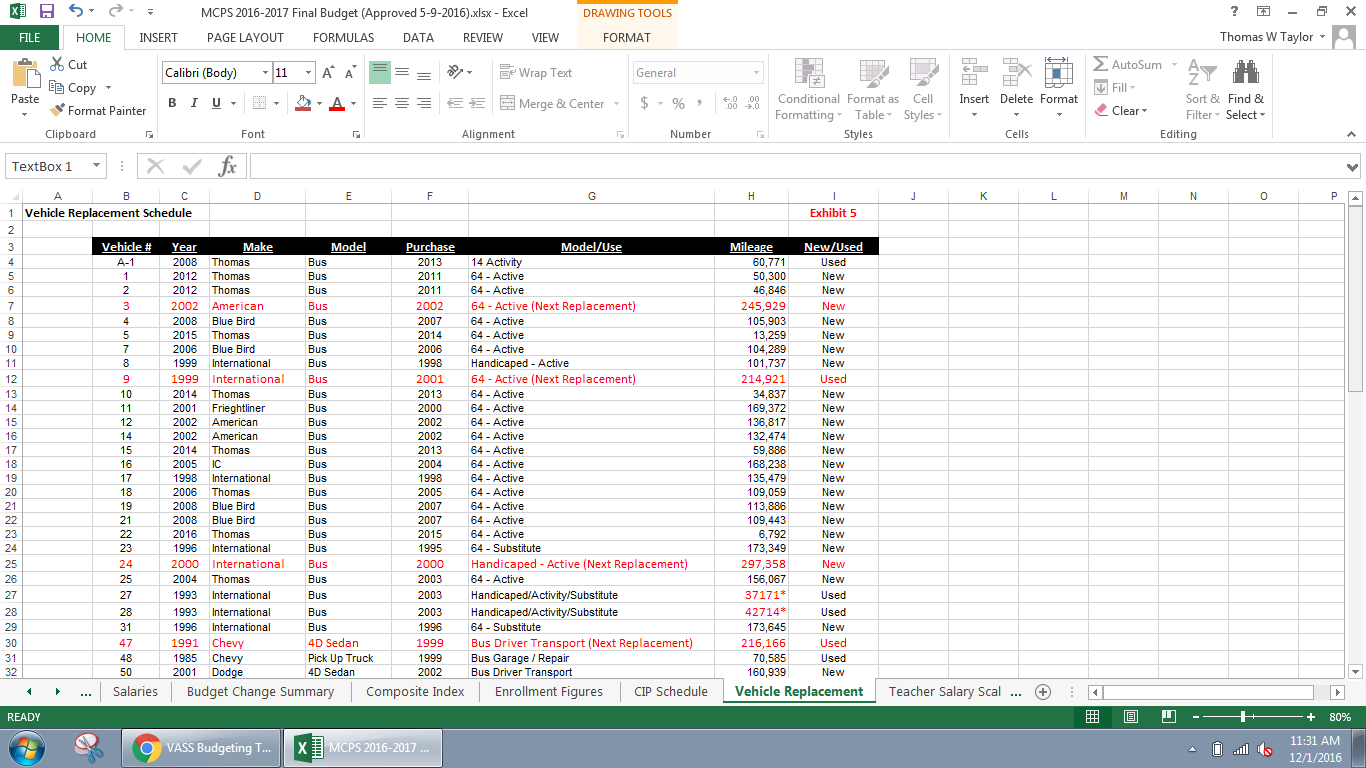 Forecasting:  Asset replacement
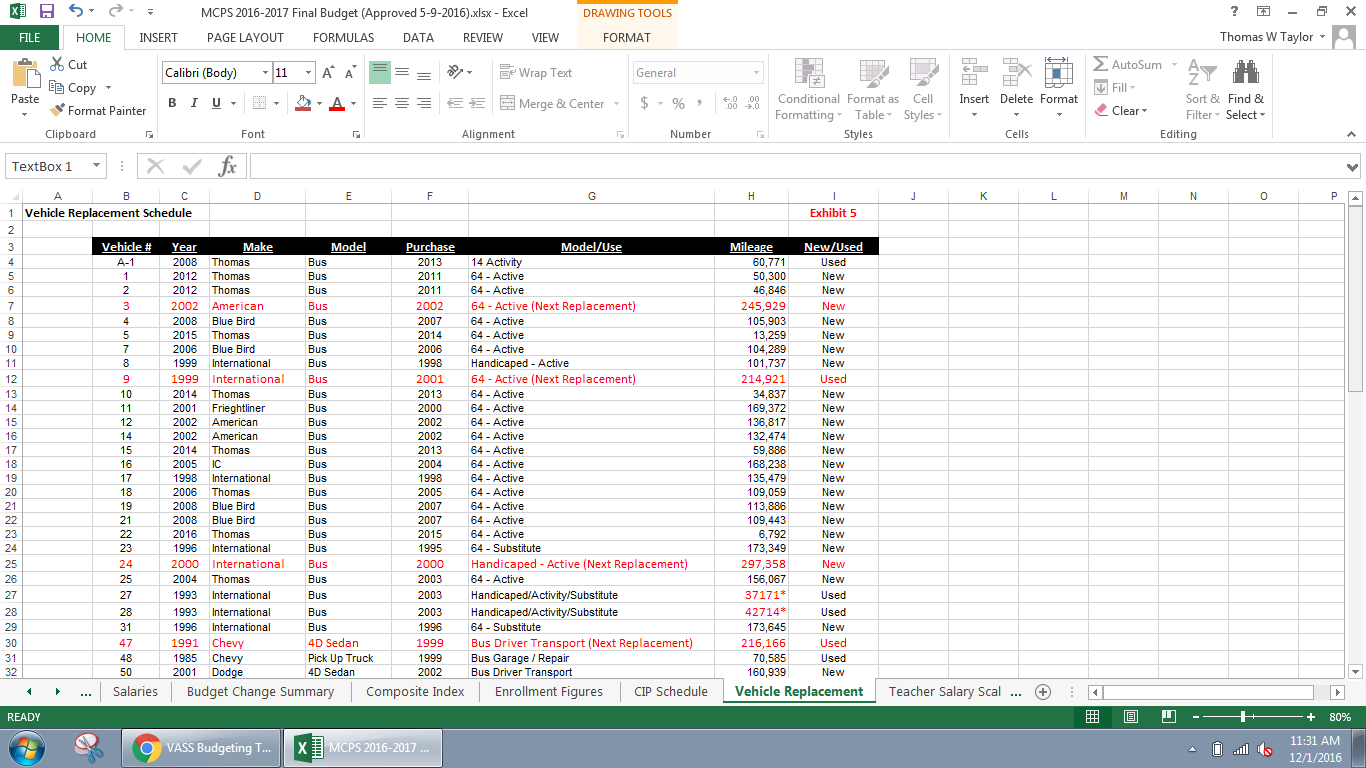 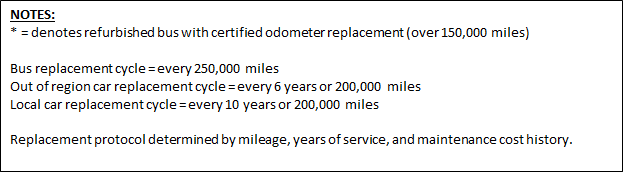 When things go wrong! 
how to respond in times of crisis
Janet BrownFinancial Consultant / Interim Finance DirectorBuchanan County Public Schools
Tips
Re-examine  your internal controls
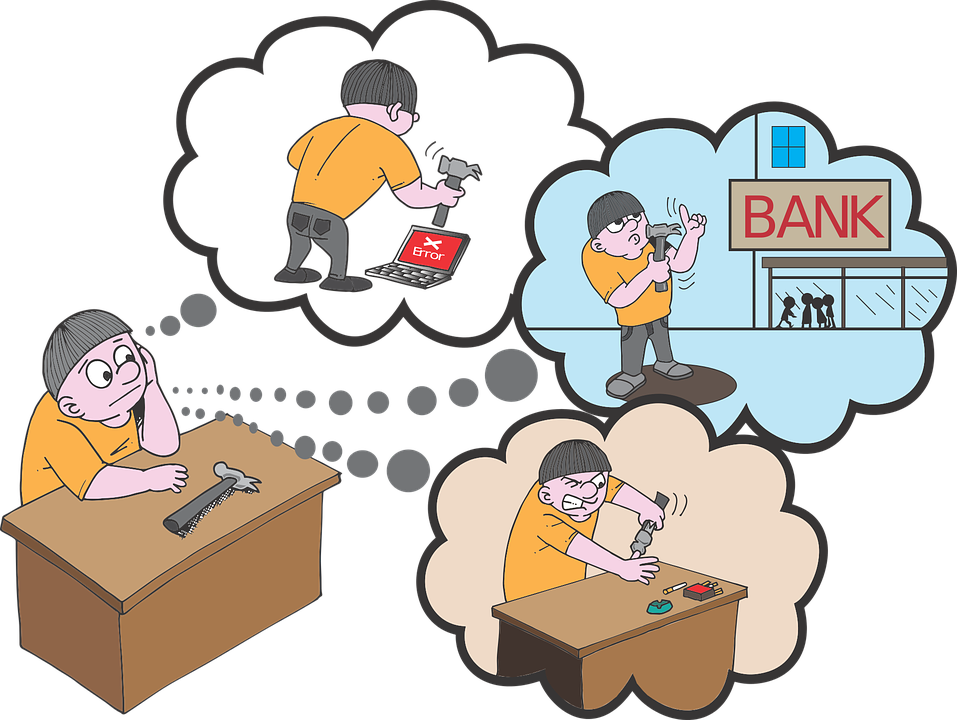 Tips
2.  Review State Funds and Federal Grant Guidelines for compliance!
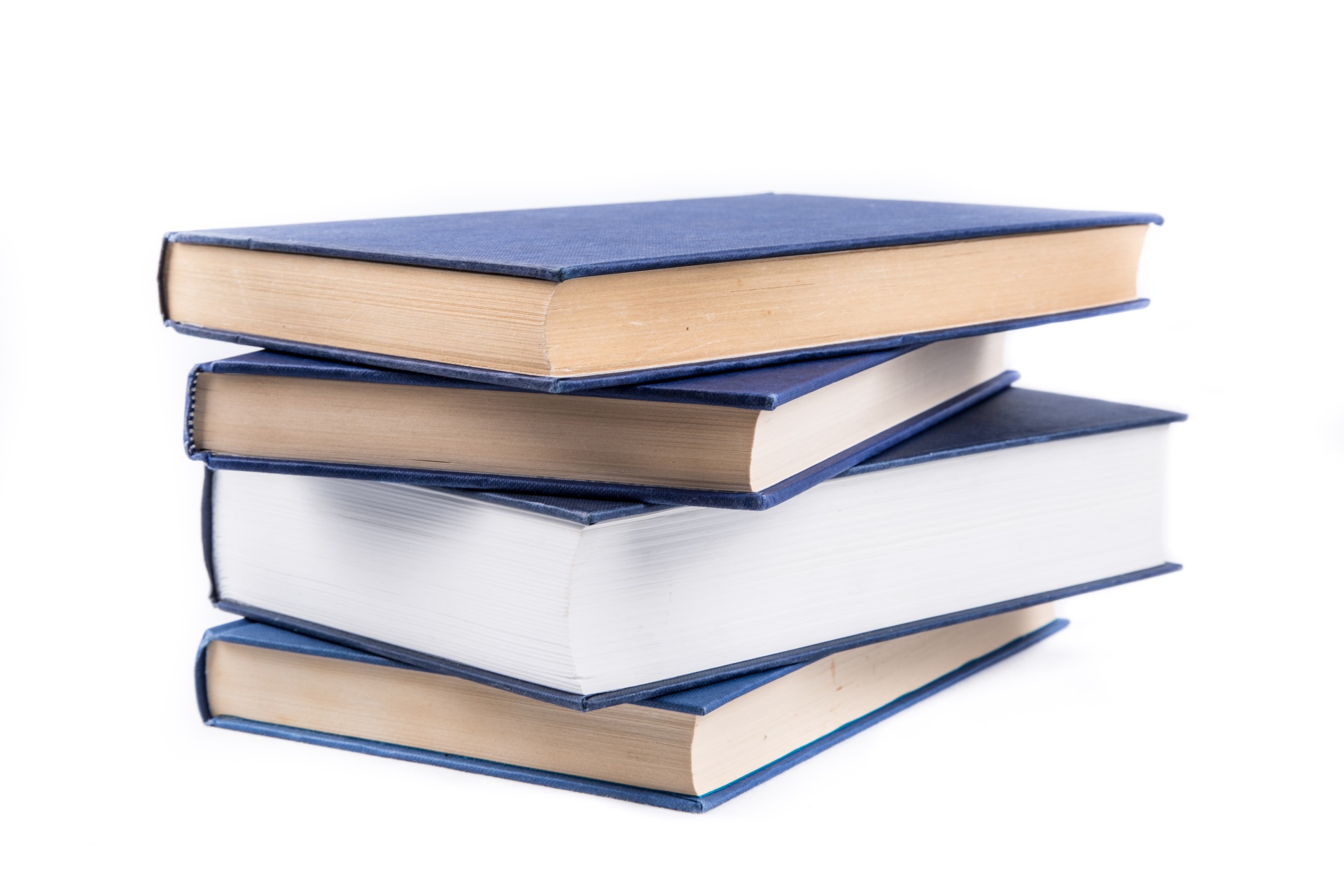 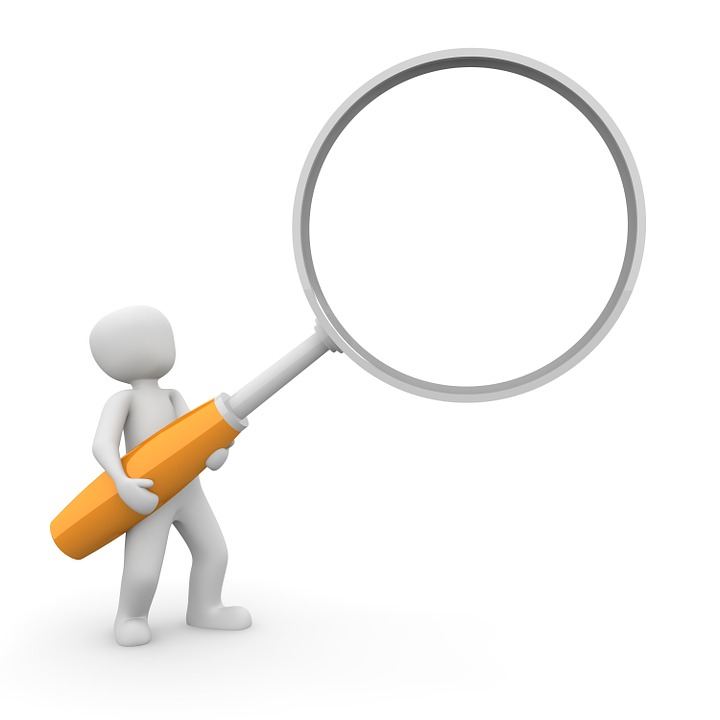 Tips

3.  Double check your composite index, maintenance of effort, and average daily membership.
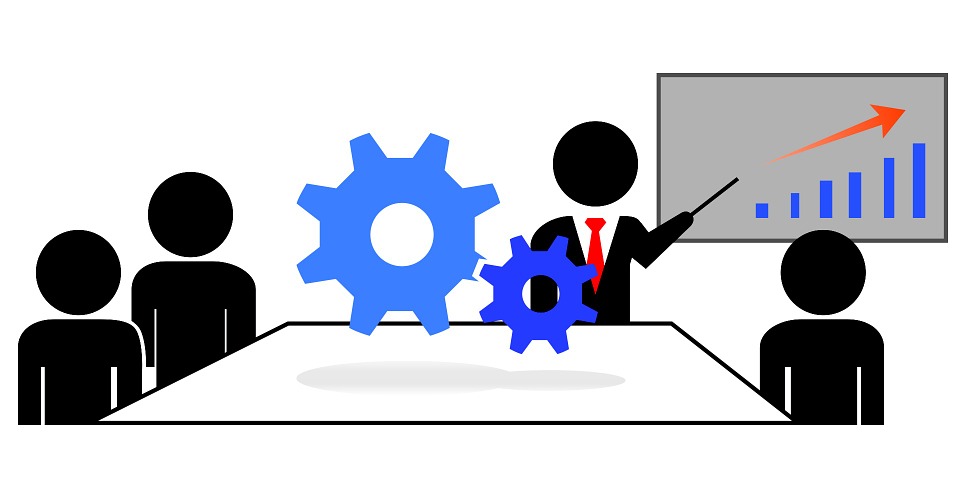 Tips

4.  Examine in depth your revenue estimates and expenditure appropriations.
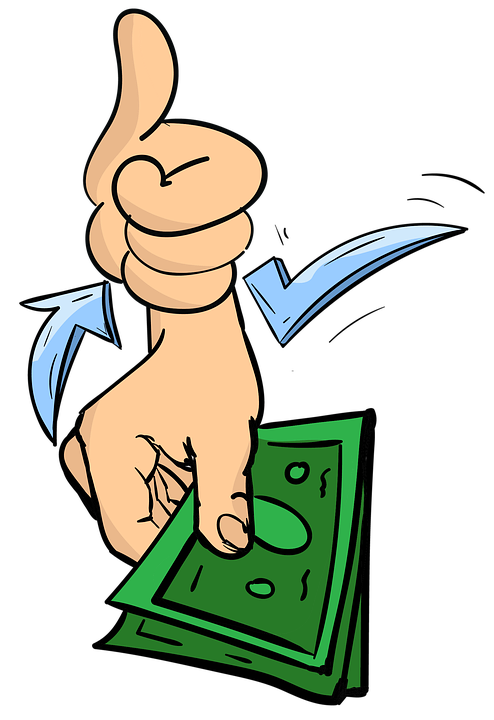 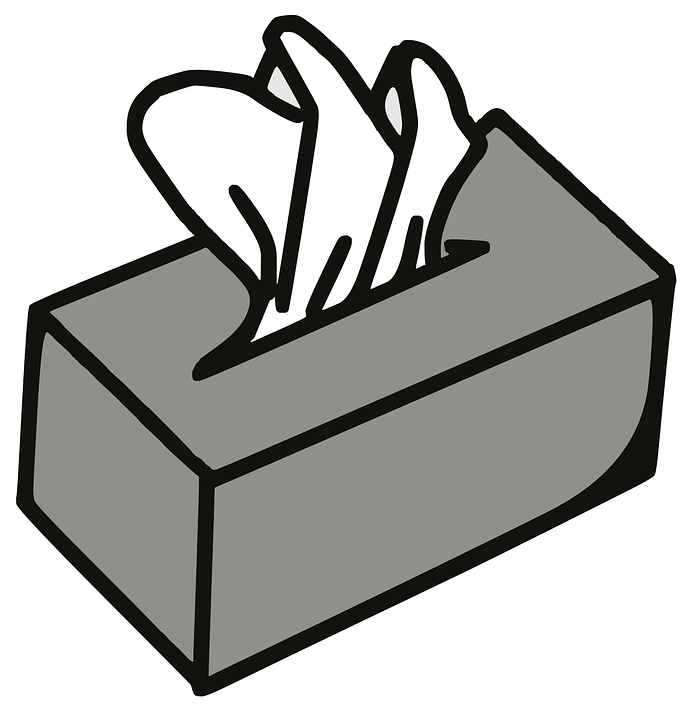 Tips

5.  Always have chocolate in the office and keep the tissues nearby.
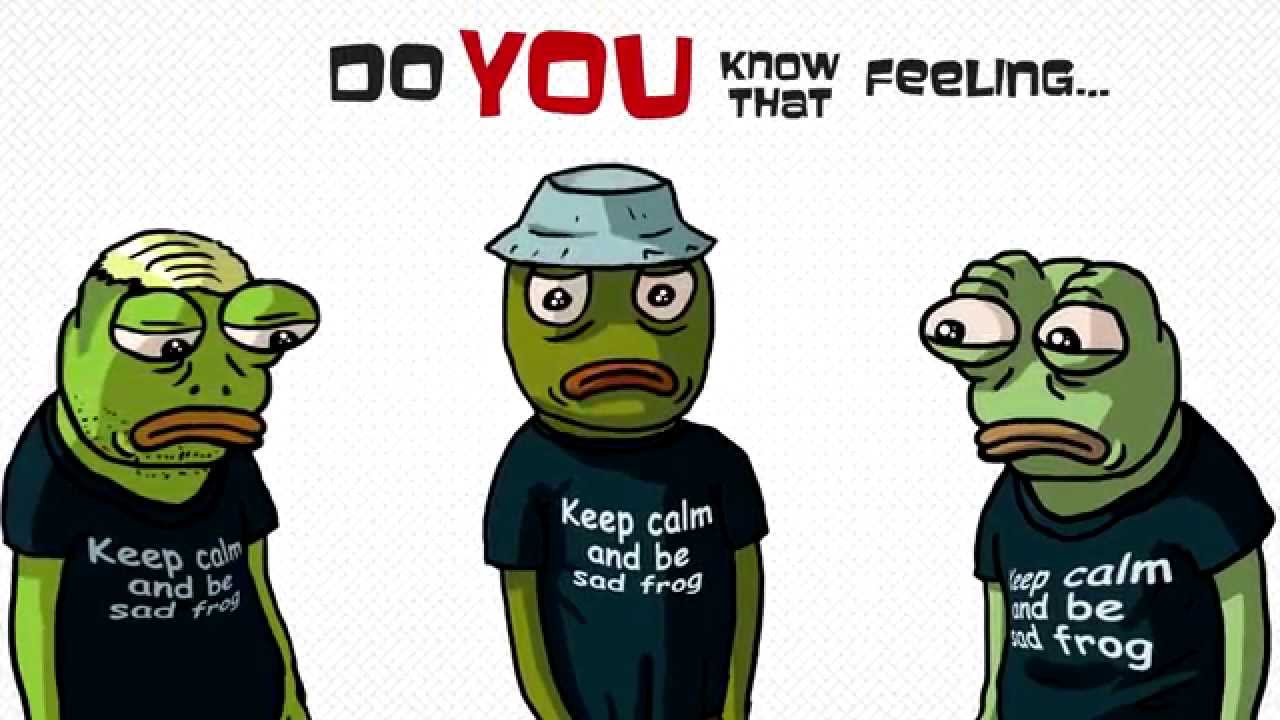 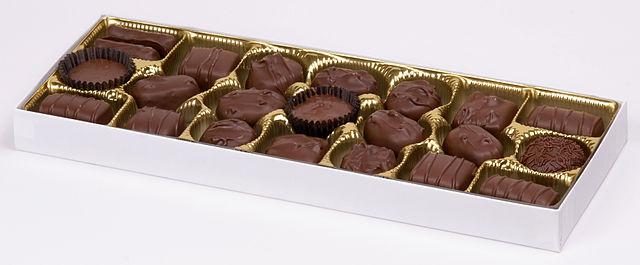 Thank you for attending!
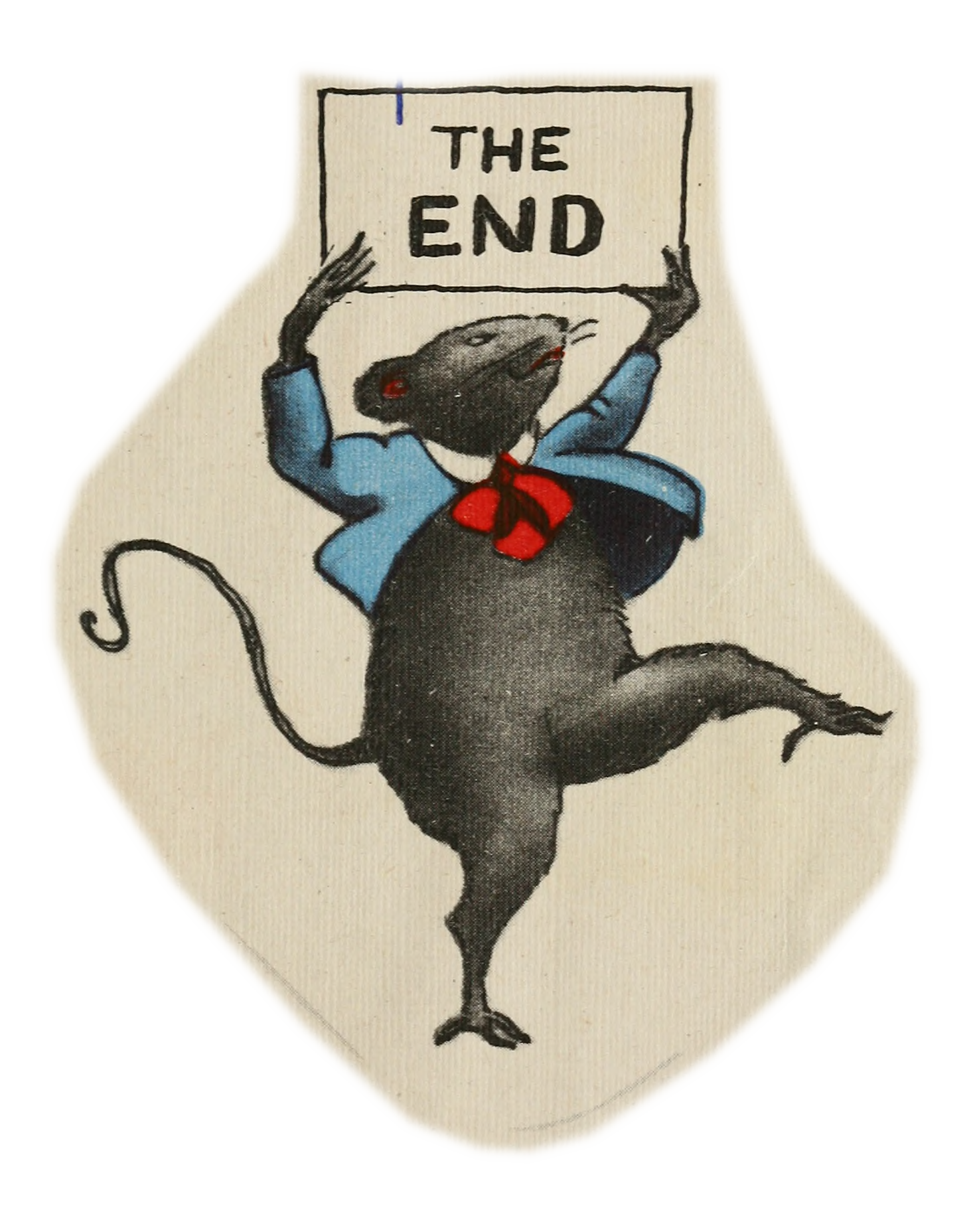